Migratory flows in Sardinia
Fenomeni migratori in Sardegna                             Group 1
Battiston Matteo
Cleber AliceMazzolin SilviaSavorgnan Enrico
General overview
Data updated to 1 January 2019 (Source: ISTAT)
In 2019 immigrants made up 3,2% of Sardinian population
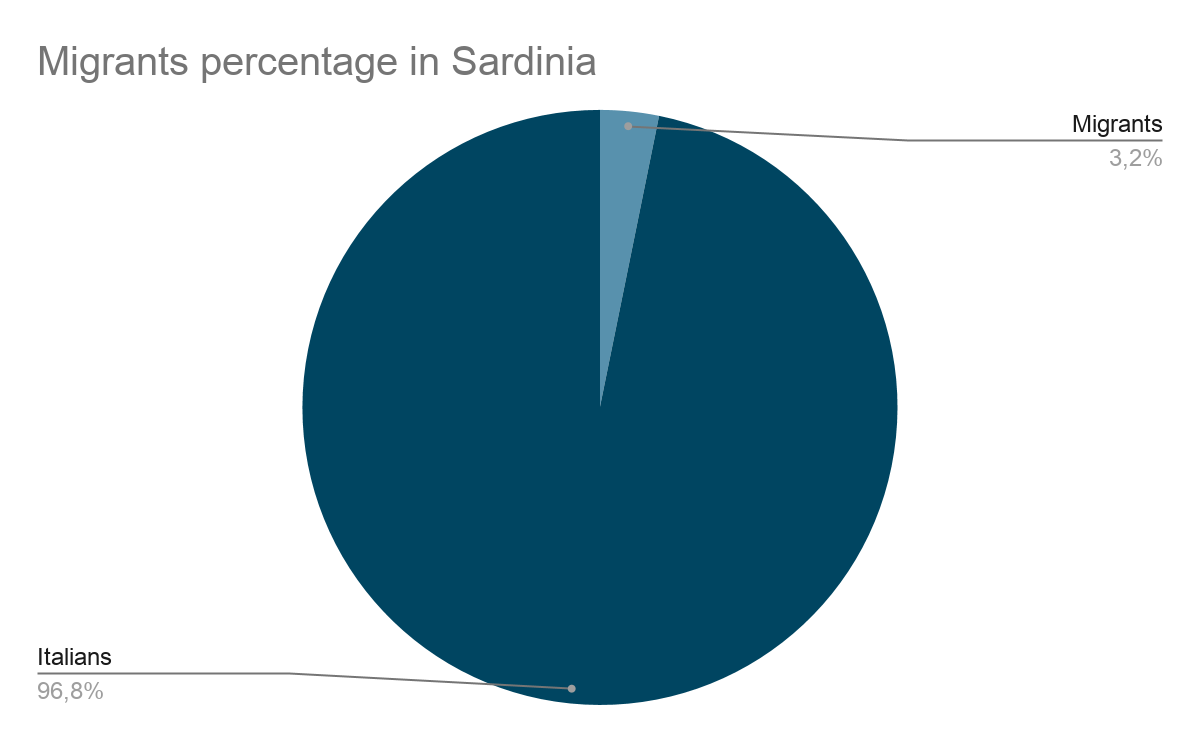 Visione generale
Dati aggiornati al 1 gennaio 2019 (Fonte: ISTAT)
Nel 2019 gli immigrati     componevano il 3.2% della popolazione sarda
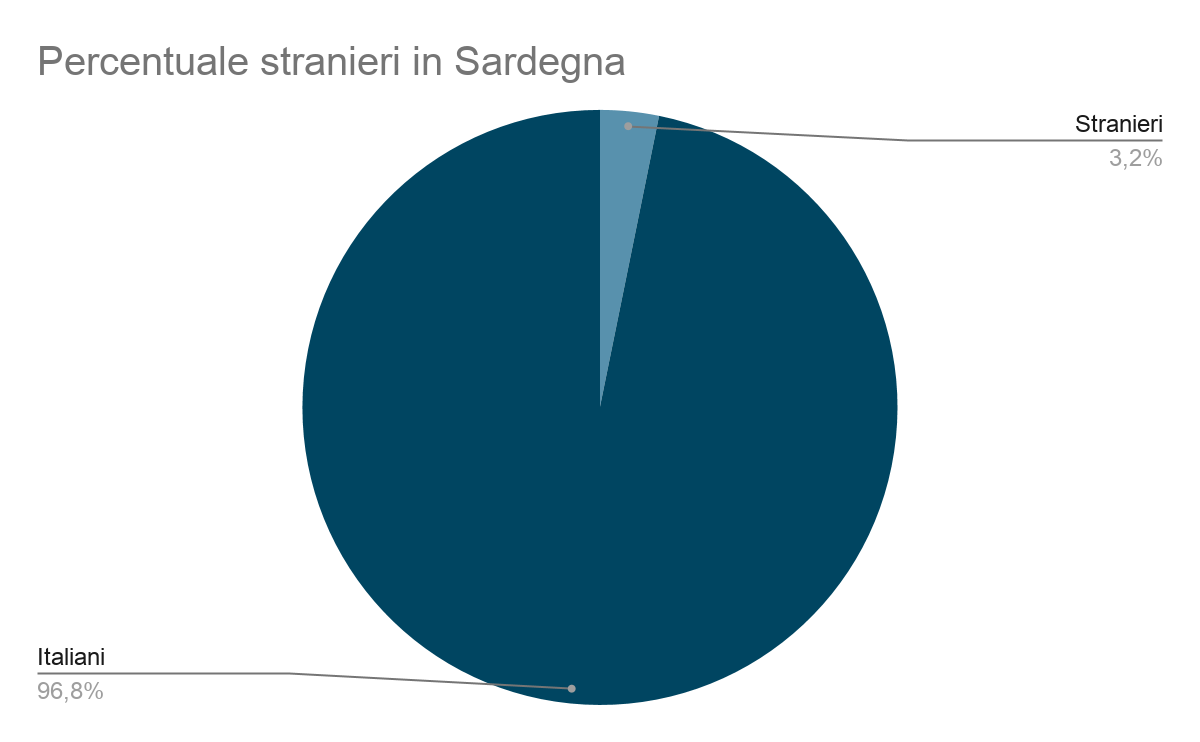 Comparison between Sardinian and Italian migration data
Data updated to 1 January 2019 (Source: ISTAT)
Confronto tra i dati sardi e italiani sulla migrazione
Dati aggiornati al 1 Gennaio 2019 (Fonte: ISTAT)
Migration flows
Data updated to 1 January 2019 (Source: ISTAT)
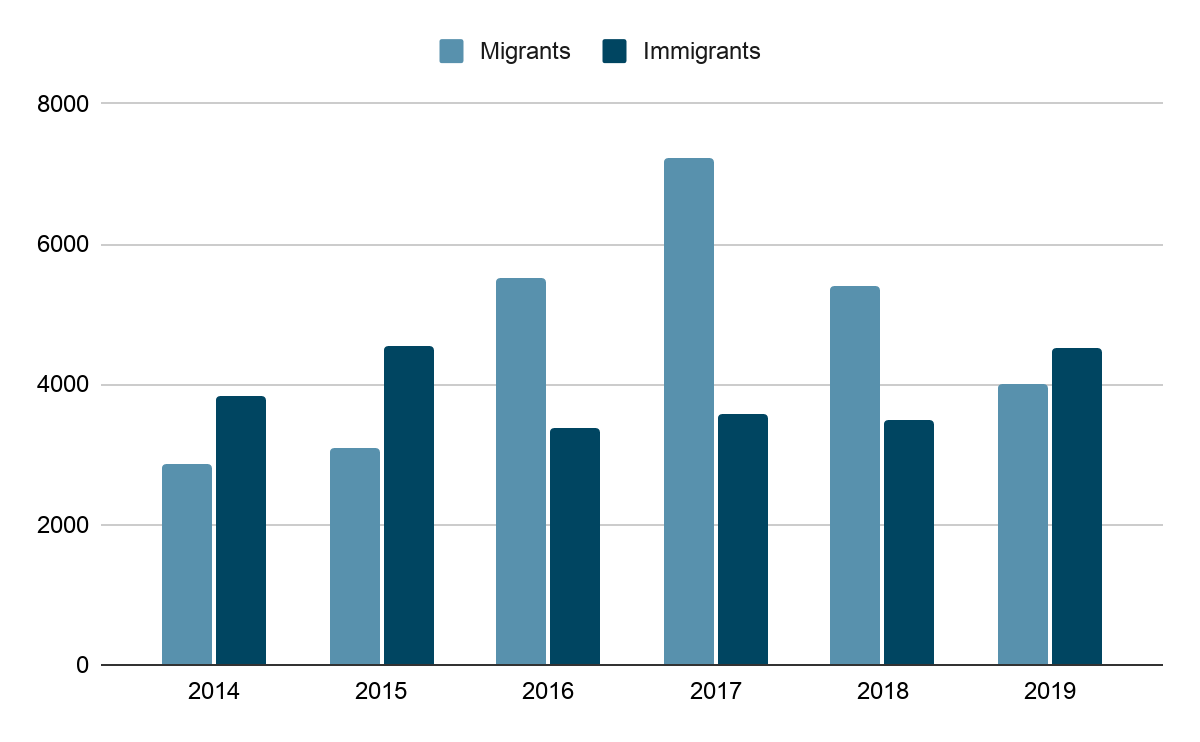 Migration is decreasing

Immigration is constant
Flusso migratorio
Dati aggiornati al 1 gennaio 2019 (Fonte: ISTAT)
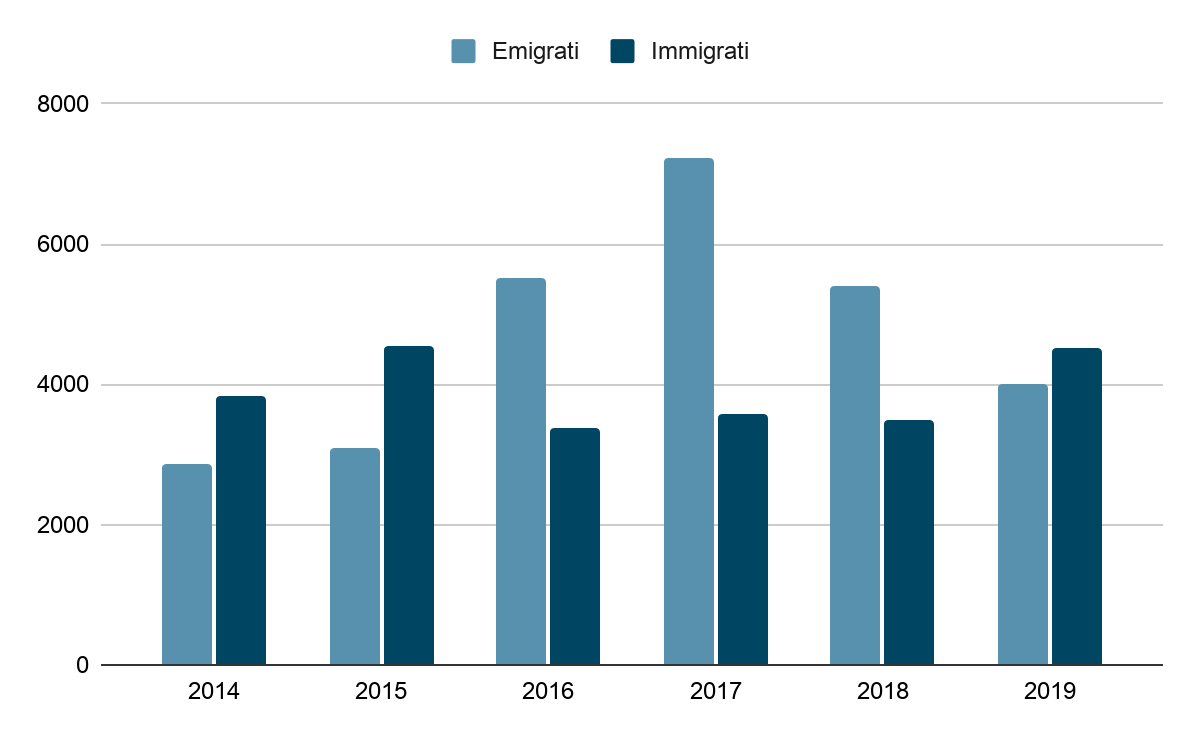 Emigrazione sta diminuendo

Immigrazione è costante
Facilities for immigrants
Reception centers 
Structures used for overnight stays
Migrant associations (Caritas, Elmas)
Balance for the Sardinians
Strutture per gli immigrati
Centri di accoglienza
Strutture adibite per il pernottamento
Associazioni per i migranti (Caritas, Elmas)
Saldo per i sardi all’estero